Focus: ur






u – start at the top, come down and curve. Go back up, come back down and flick.
r – start at the top, come down, bounce back up and over.
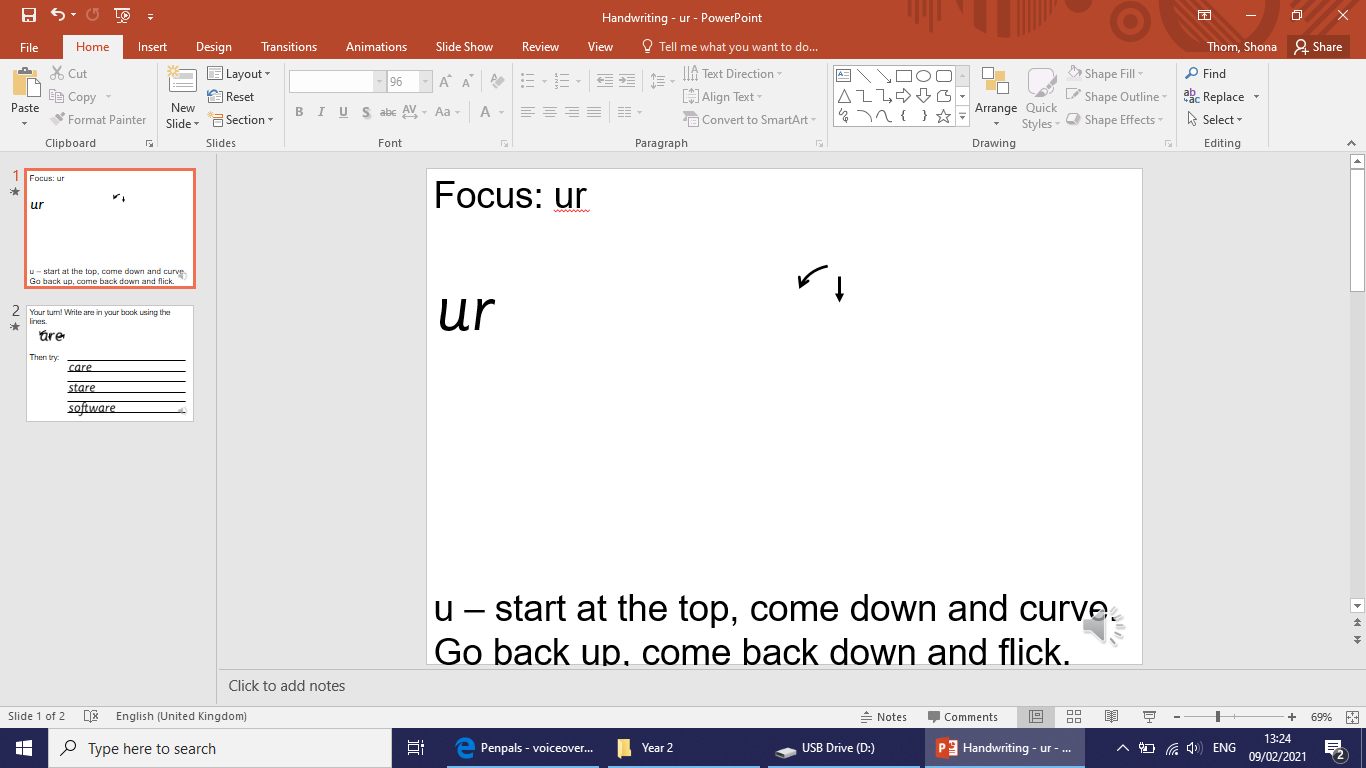 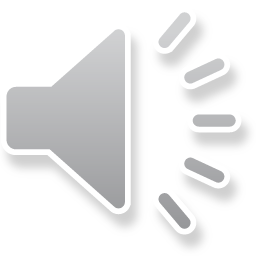 Your turn! Write ur in your book using the lines.




Then try:
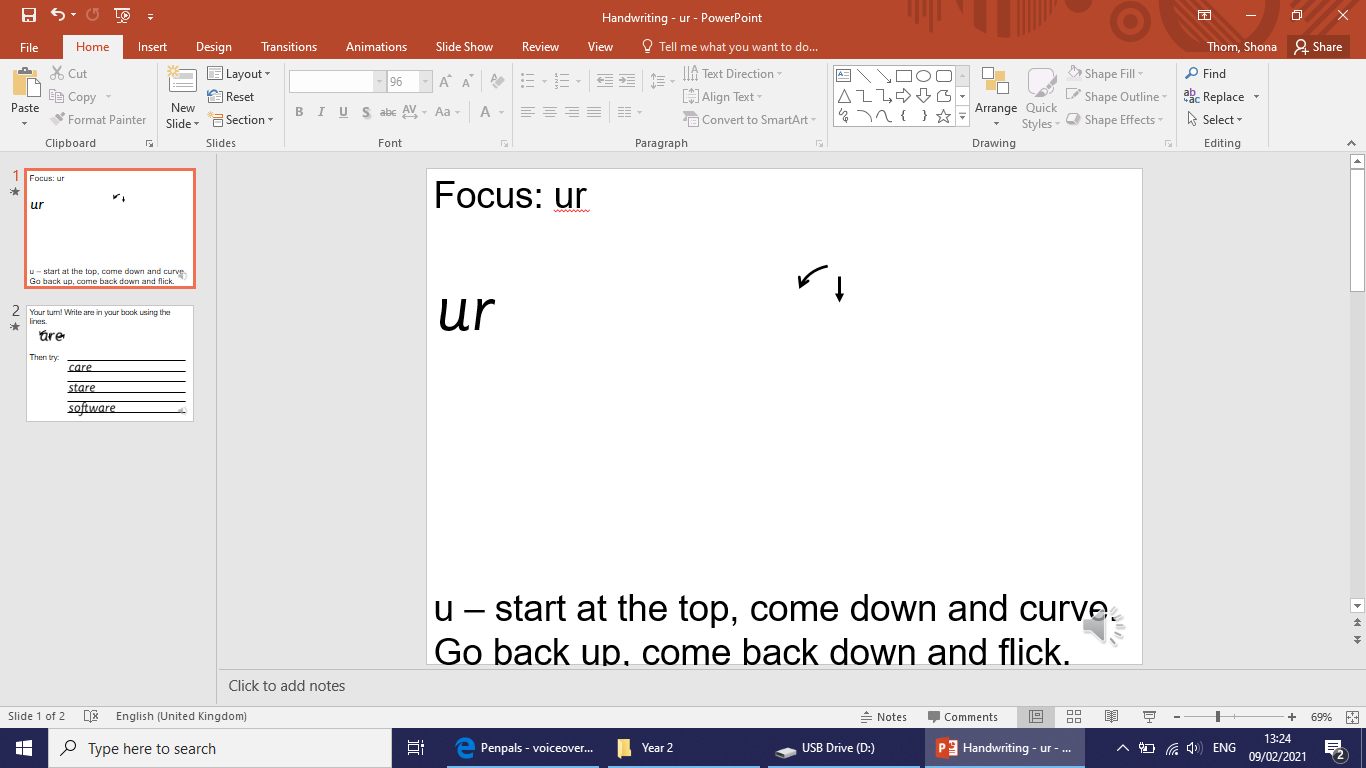 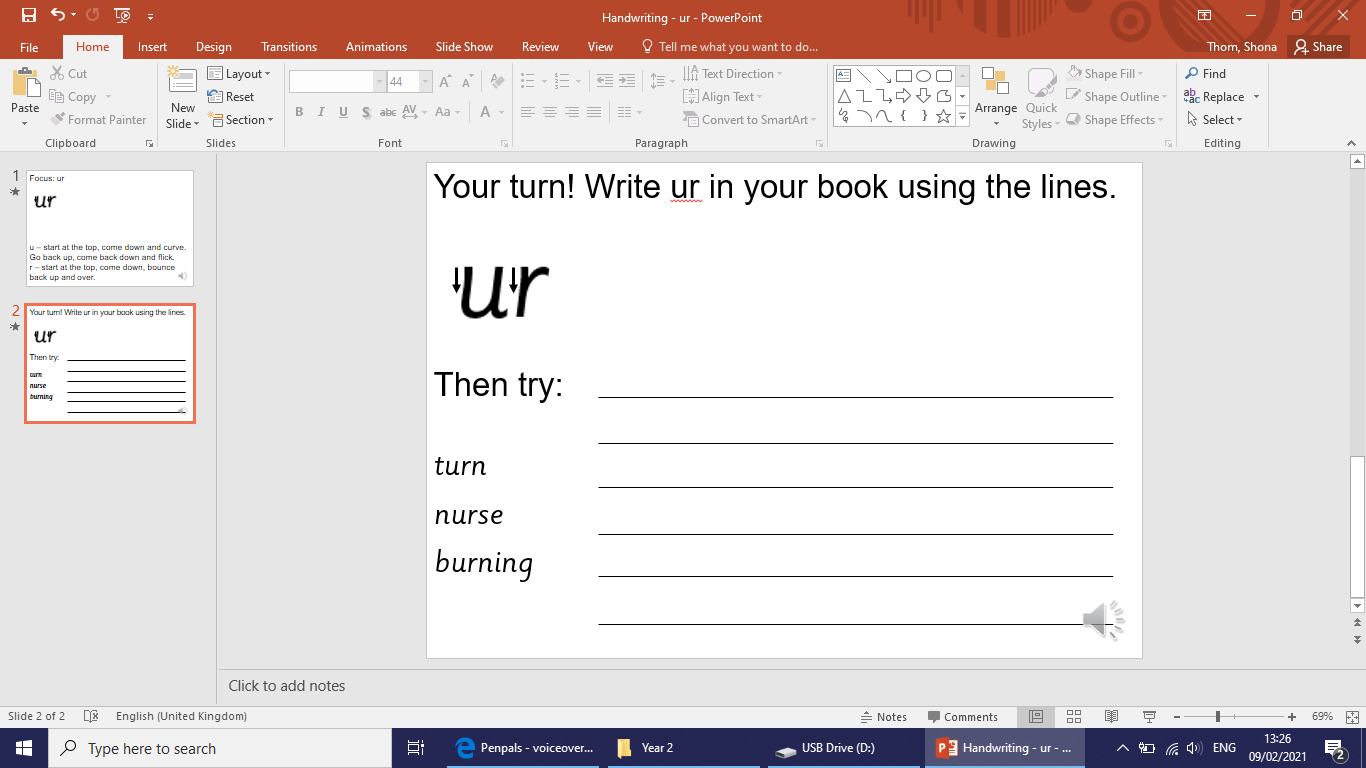 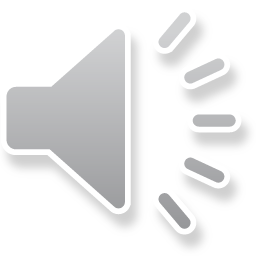